The Inclusive Therapist: How to Impact more Children with Gross Motor Difficulties using Whole School InterventionsFaith Newton, MSc, BA (Hons)
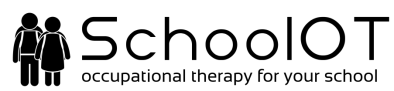 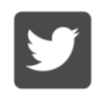 @FaithSchoolOT
Content
Gross Motor Difficulties

Opportunities for OTs

Interventions

Impact

The Inclusive School Series
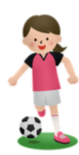 Gross Motor difficulties can lead to...
Poor FM skills and writing
Less participation at playtimes & social isolation
Getting into trouble & low self-esteem
School avoidance
Not enjoying PE & avoiding physical activity

  ‘PE is a living hell for my child’

  ‘PE has seriously scarred me for life and I loathe doing exercise’
Models of Provision
[Speaker Notes: Curriculum Planning & Teaching:
 Emphasizing foundational skills that need to be in place
Training staff on progression of GM skills e.g. jumping before hopping, teaching balls skills
 How to adapt PE activities
 How to make learning more active
 How to think about learning positions

School Environment
Audit of playground
Looking at PE and playtime resources and recommending equipment to buy / use differently
 Arrangement of furniture in class and flexible seating to maximise opportunities for movement
 Sensory audit

Staff Development
Formal and informal training around movement, movement breaks, flexible seating, adapting activities, developing skills]
Interventions
Embedding Movement in Class
Movement Breaks & Movement Stations
Flexible seating and classroom layout

P.E
Adapting activities 
Progression stages of PE curriculum
Looking at barriers & making more inclusive

Playtimes
Active groups and Activity Stations
Playground redesign
Staff Training
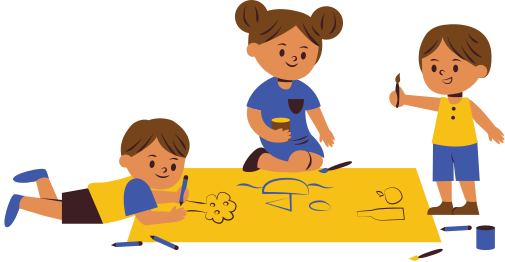 Impact
Children enjoyed attending Active Group

Children are engaging in more active play

Opportunities for girls to play football

Number of injuries have decreased 

Children’s skills have developed

Staff are more confident in teaching PE

Regular class movement breaks - less difficulties with movement seeking
The PE Premium
The PE Premium (£16 000 +) can be used to:

Engage the least active children

Encourage active play during break and lunchtimes

Encourage pupils to take on sports leadership

Embed physical activity

Develop teacher’s confidence, knowledge and skills in teaching PE to all pupils
[Speaker Notes: Schools recieve £16,000 plus £10 per pupil]
Free Resource faith@schoolot.co.uk
References & Resources
https://www.aota.org/-/media/Corporate/Files/Practice/Children/SchoolMHToolkit/Recess%20Promotion.pdf 

Department for Education. (2019) School Support Activity & Action Plan https://assets.publishing.service.gov.uk/government/uploads/system/uploads/attachment_data/file/848082/School_sport_and_activity_action_plan.pdf

Dyspraxia Foundation. https://dyspraxiafoundation.org.uk

https://everymomentcounts.org/refreshing-recess

Hinder E and Ashburner J (2017) Occupation Centred Intervention in the School Setting. In: Rodgers S, Kennedy-Behr A, ed. Occupation-Centred Practice with Children: A Practical Guide for Occupational Therapists (2nd Edition). Chichester, West Sussex: John Wiley & Sons 233-256

NHS Digital. (2020) National Child Measurement Programme (2019-20), Population Health Team. https://digital.nhs.uk/data-and-information/publications/statistical/national-child-measurement-programme/2019-20-school-year

Royal College of Occupational Therapists (2019) Occupational Therapy: Unlocking the potential of Children and Young People. London: RCOT 

Schaaf, R. And Miller, L. (2005). Occupational Therapy using a sensory integrative approach for children with developmental disabilities. Mental Retardation and Developmental Disabilities Research Reviews 11: 143–148

Sport England. (2021) Active Lives Children and Young People Survey Coronavirus (Covid-19) Report. Mid-May to late-July 2020 (the summer term). https://www.sportengland.org/know-your-audience/data/active-lives